The 3R’s
Reduce, Reuse, Recycle
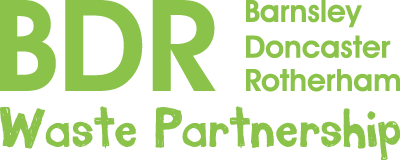 Aims and objectives
To understand the importance of the 3Rs
Success Criteria
I can identify what the 3Rs are
I can give examples of each of the ‘Rs’
I can explain why they are important
2
What is Waste?
Junk
Litter
Garbage
Rubbish
Trash
3
What is Waste?
Something that is no longer useful to us in its current form
4
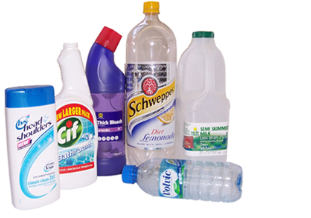 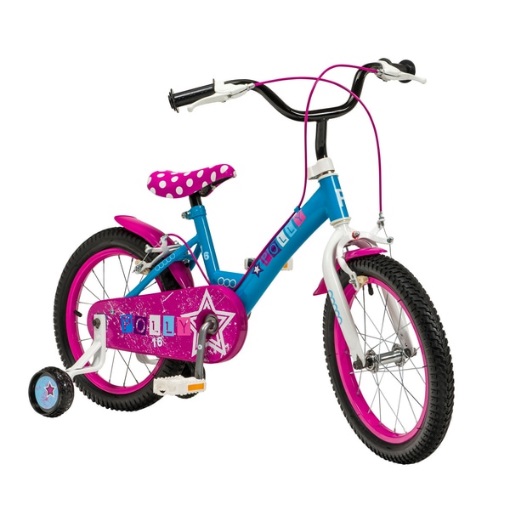 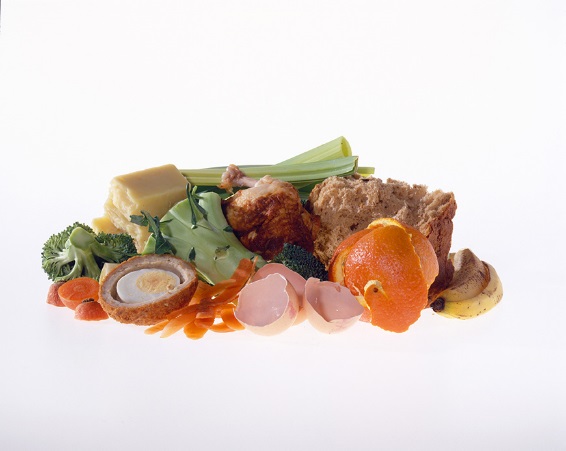 Can you think of any examples?
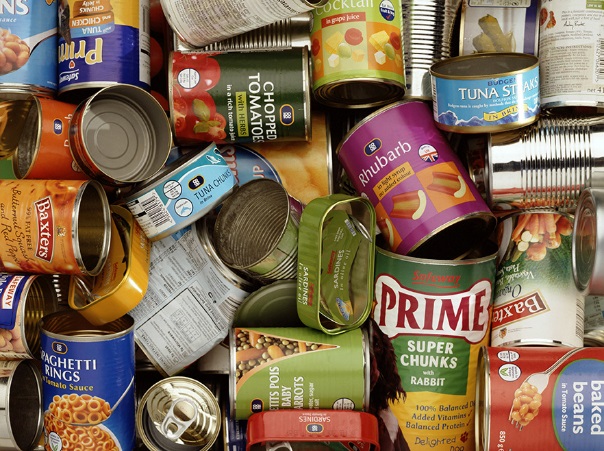 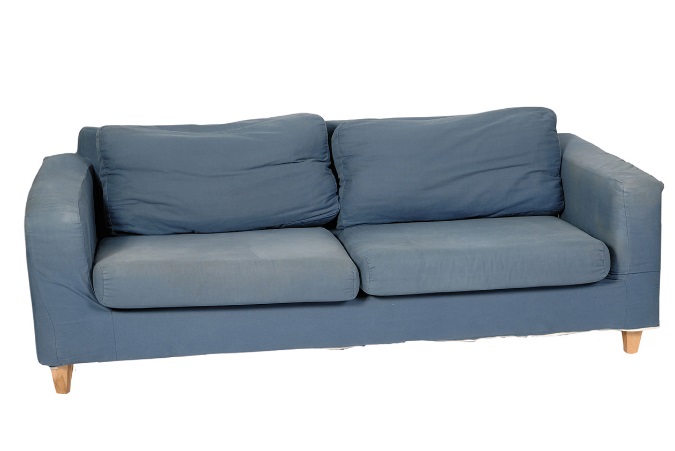 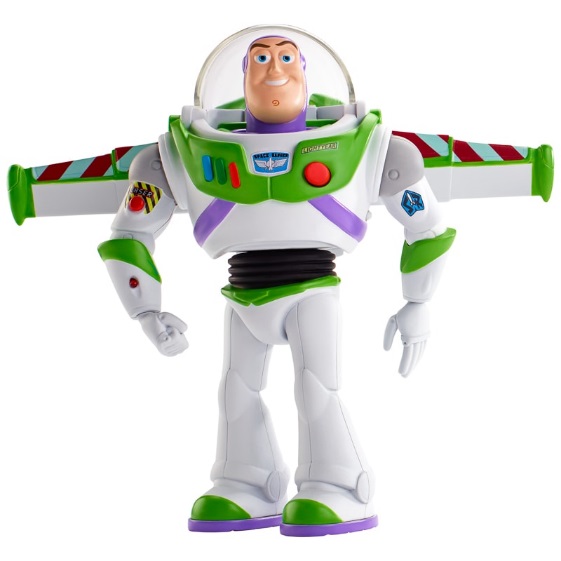 In the UK we produce 31 MILLION TONNES of waste a year!
31 million tonnes
= 
3.5 million Double decker buses!
[Speaker Notes: equivalent to the weight of three and a half million double-decker buses, a queue of which would go around the world two and a half times.]
Waste can cause a lot of problems…
It can be very smelly
Takes up a lot of space
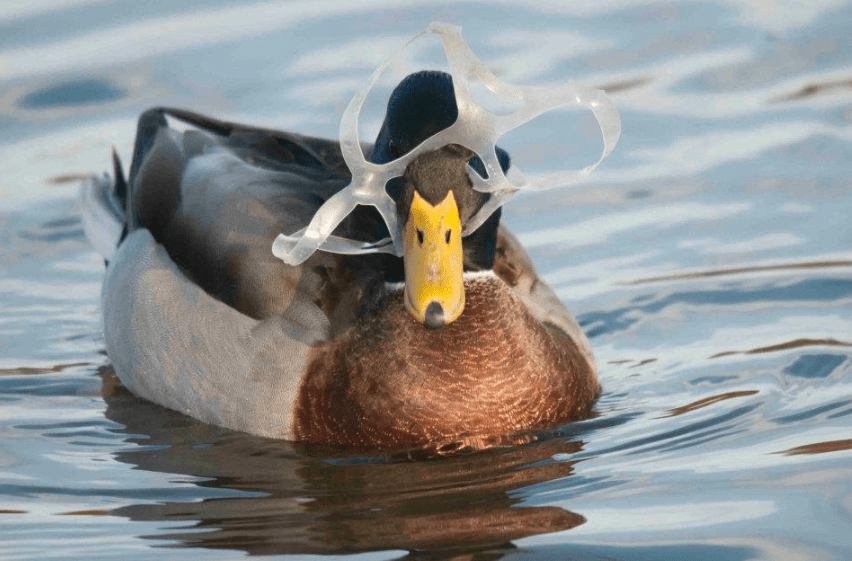 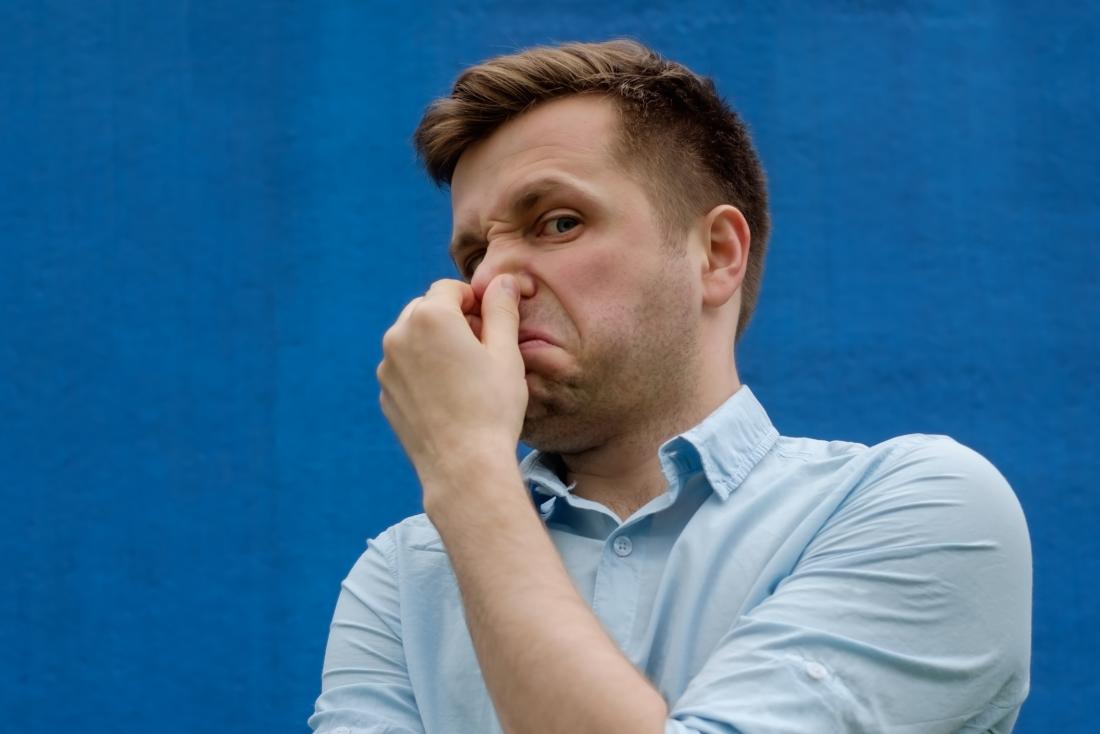 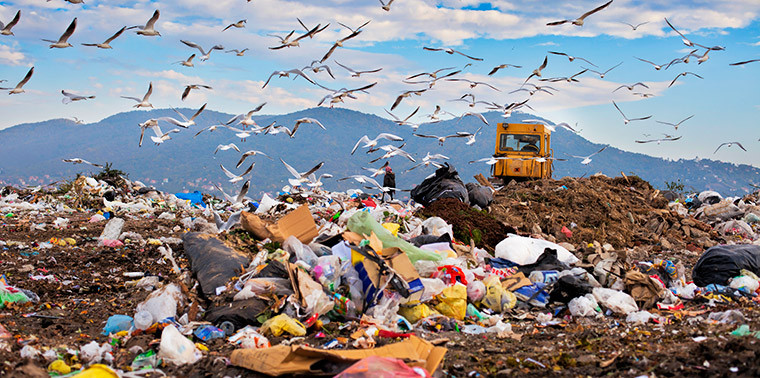 Can hurt animals and people
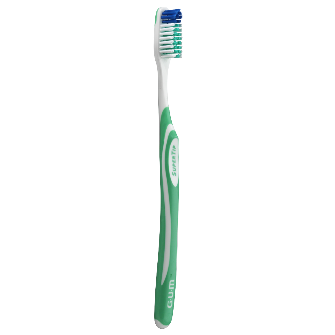 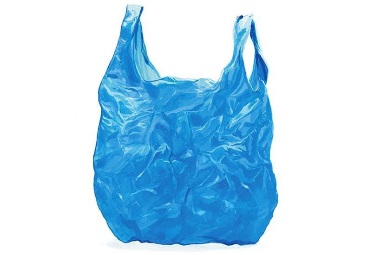 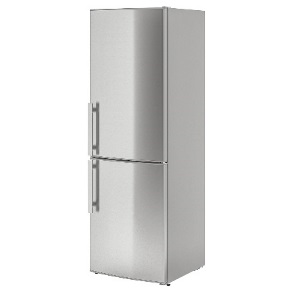 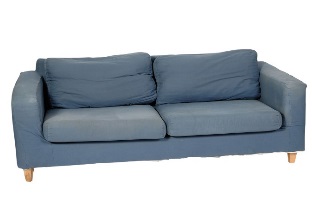 Can be difficult to get rid of
The 3R’s
Make less waste in the first place
Use things again instead of throwing them away
Recycle the correct things as much as possible so that they can be made into new things
9
Examples of the 3Rs
Reduce
Think before you buy and only buy things that you need
Redesigning items so that they use fewer resources to make them 
Think about the packaging before you buy
8 servings
Which will make more waste?
24 servings
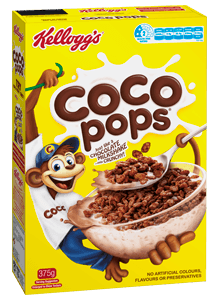 8 Cardboard boxes
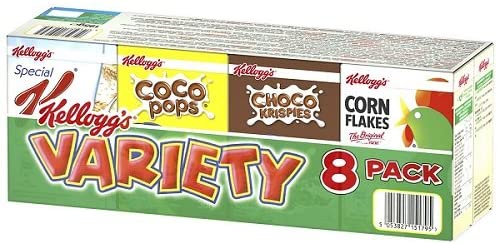 1 Cardboard box
8 inside bags
1 inside bag
All wrapped in plastic film
No plastic film
£2.30 or 29p a serving
£4.00 or 16p a serving
10
Examples of the 3Rs
Reuse
Using reusable items instead of disposable ones e.g. water bottles and shopping bags 
Repairing broken items instead of throwing them away 
Buying second hand rather than new e.g. furniture, toys and clothes
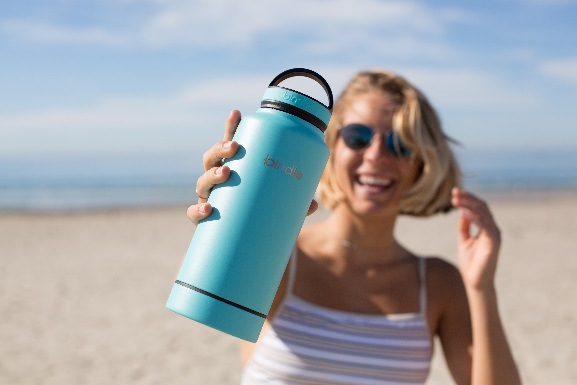 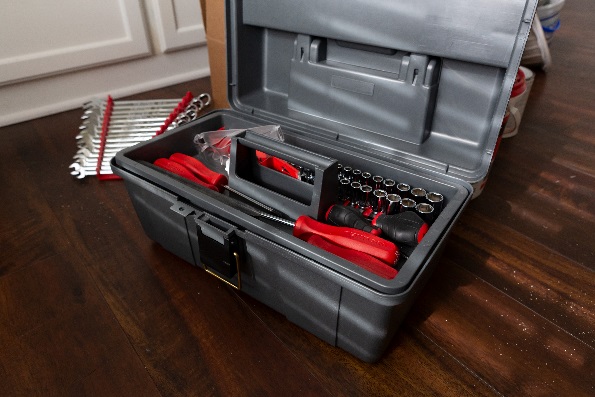 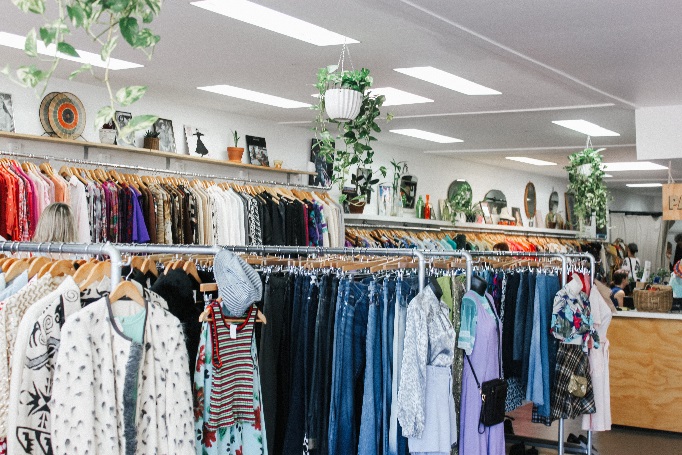 11
Examples of the 3Rs
Recycling
Putting the correct items in the correct bins at home (and, if possible,  at school)
Keeping a recycling bin in your bedroom or bathroom
Taking your recycling to the recycling centre or bring bank
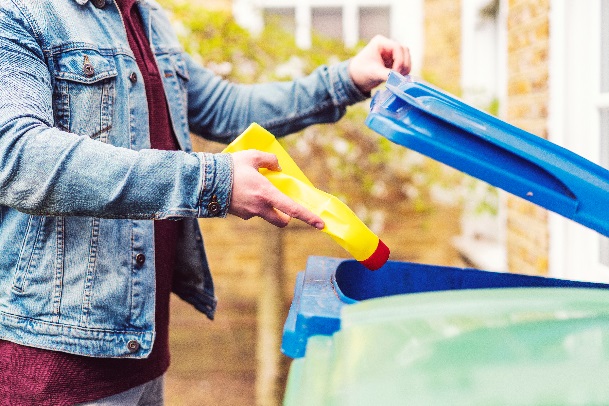 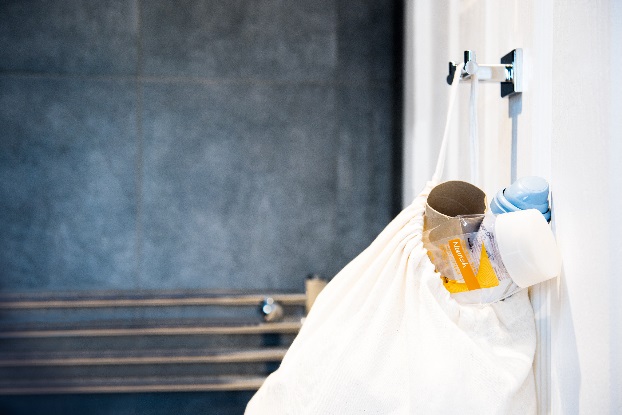 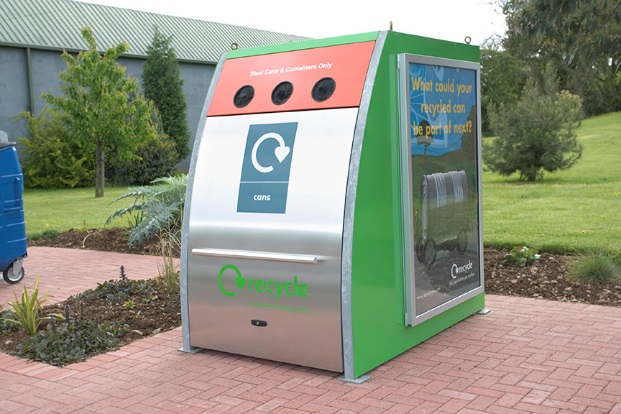 Raise your hand if you recycle at home
12
To help bin-workers, we sort our waste into different colour bins
13
In Rotherham, we have 4 bins
The Green bin
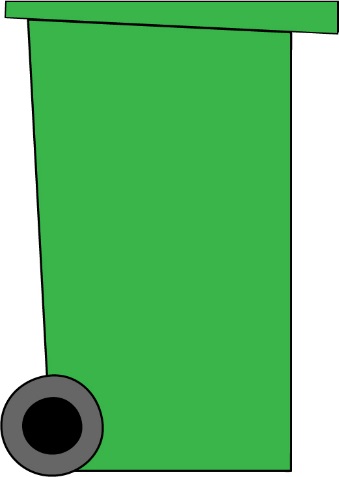 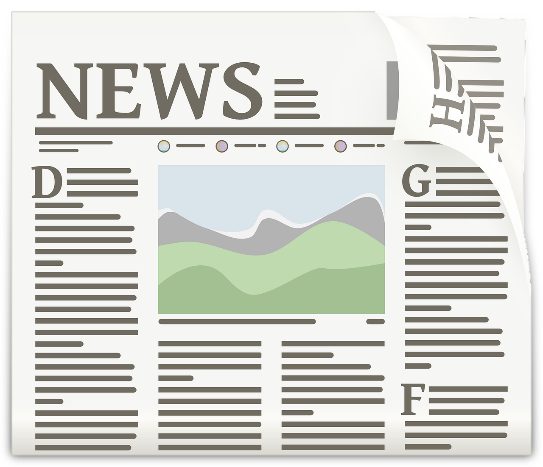 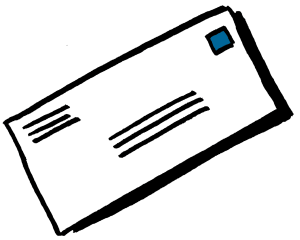 Envelopes
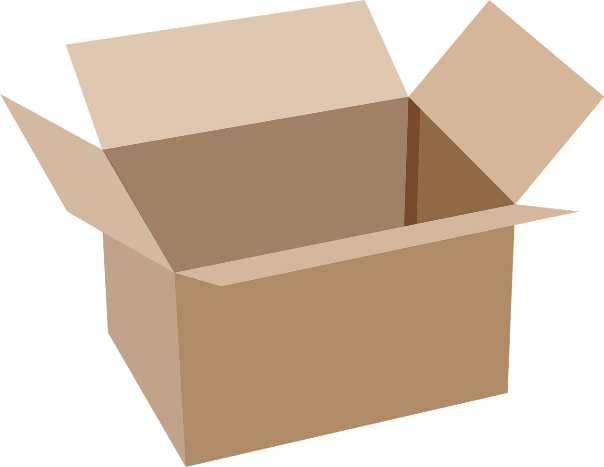 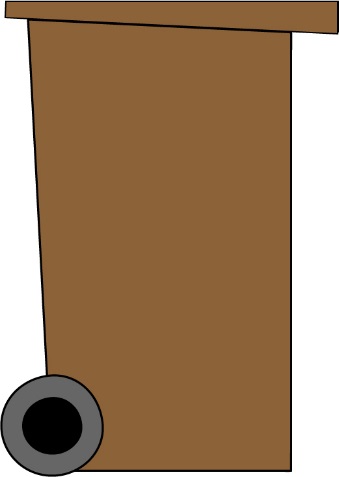 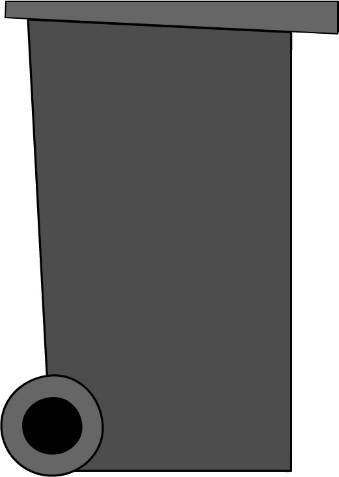 Newspapers
Cardboard
14
In Rotherham, we have 4 bins
The black bin
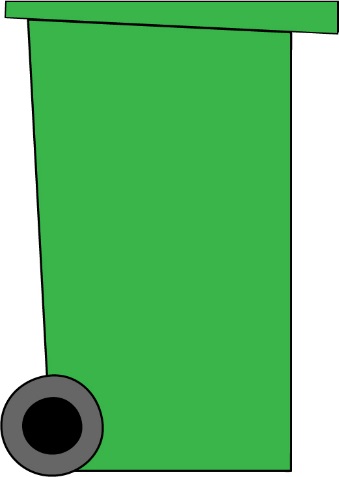 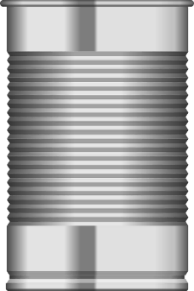 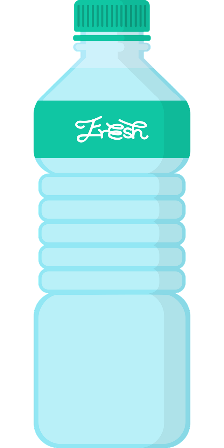 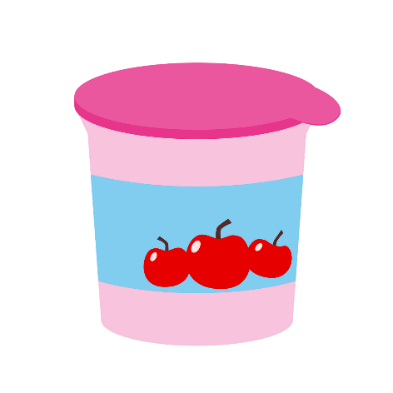 Plastic
Bottles
Plastic pots
Tins
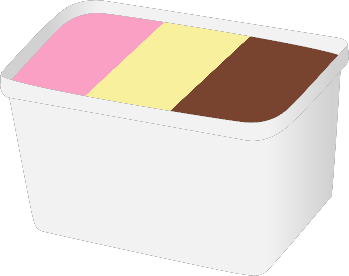 Cans
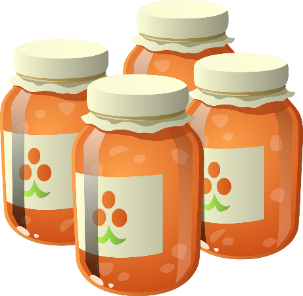 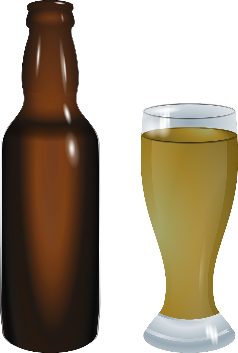 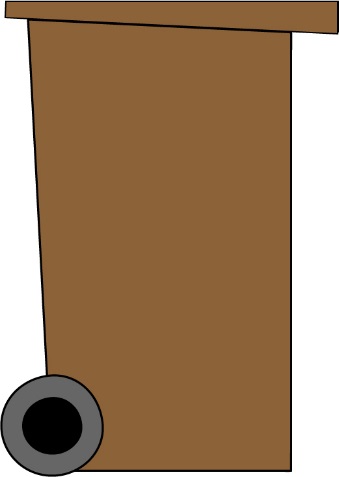 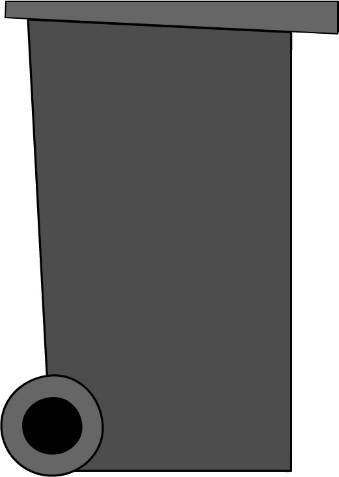 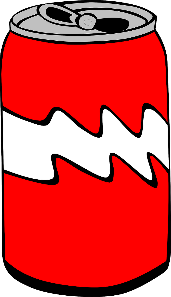 Plastic tubs
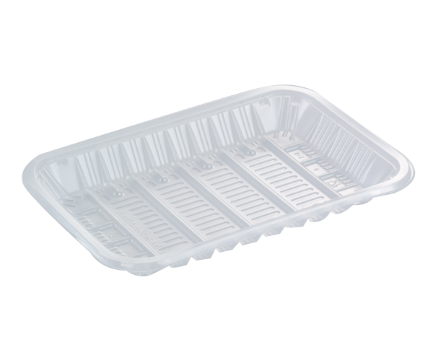 Glass jars
Glass bottles
Plastic trays
15
In Rotherham, we have 4 bins
The brown bin
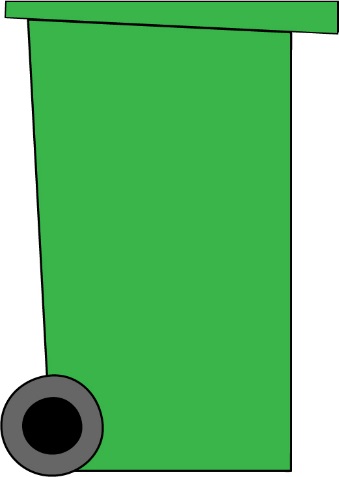 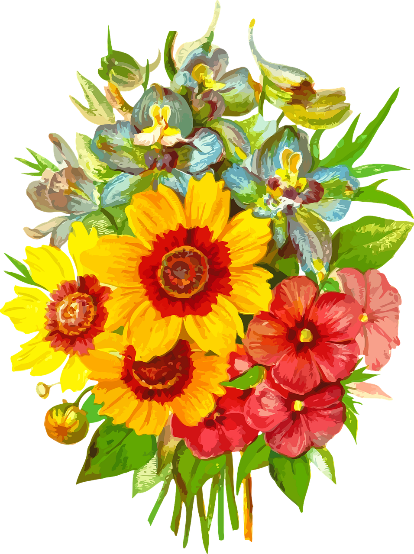 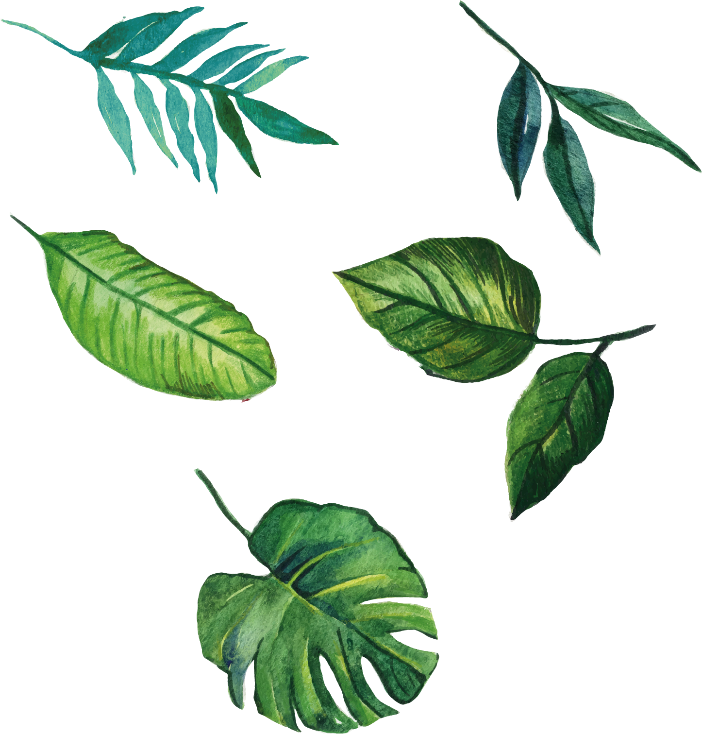 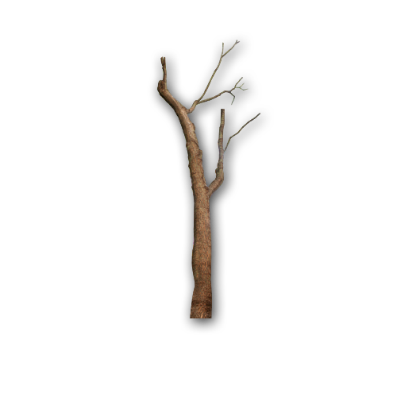 Leaves
Flowers
Leaves
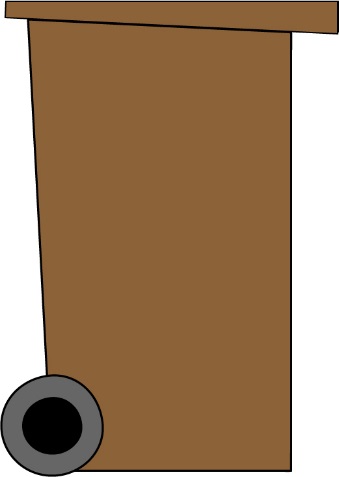 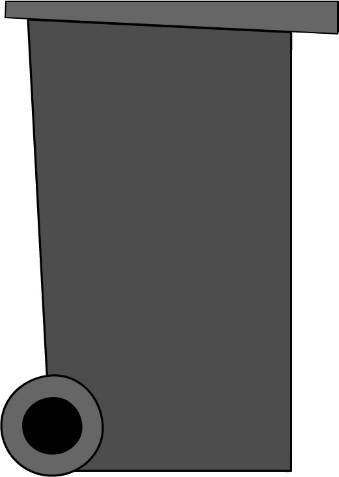 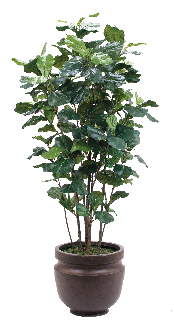 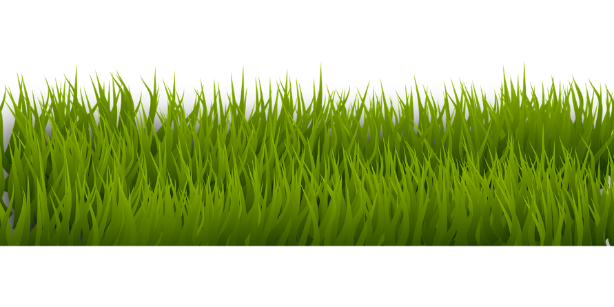 Plants
Grass cuttings
16
In Rotherham, we have 4 bins
The pink lid bin
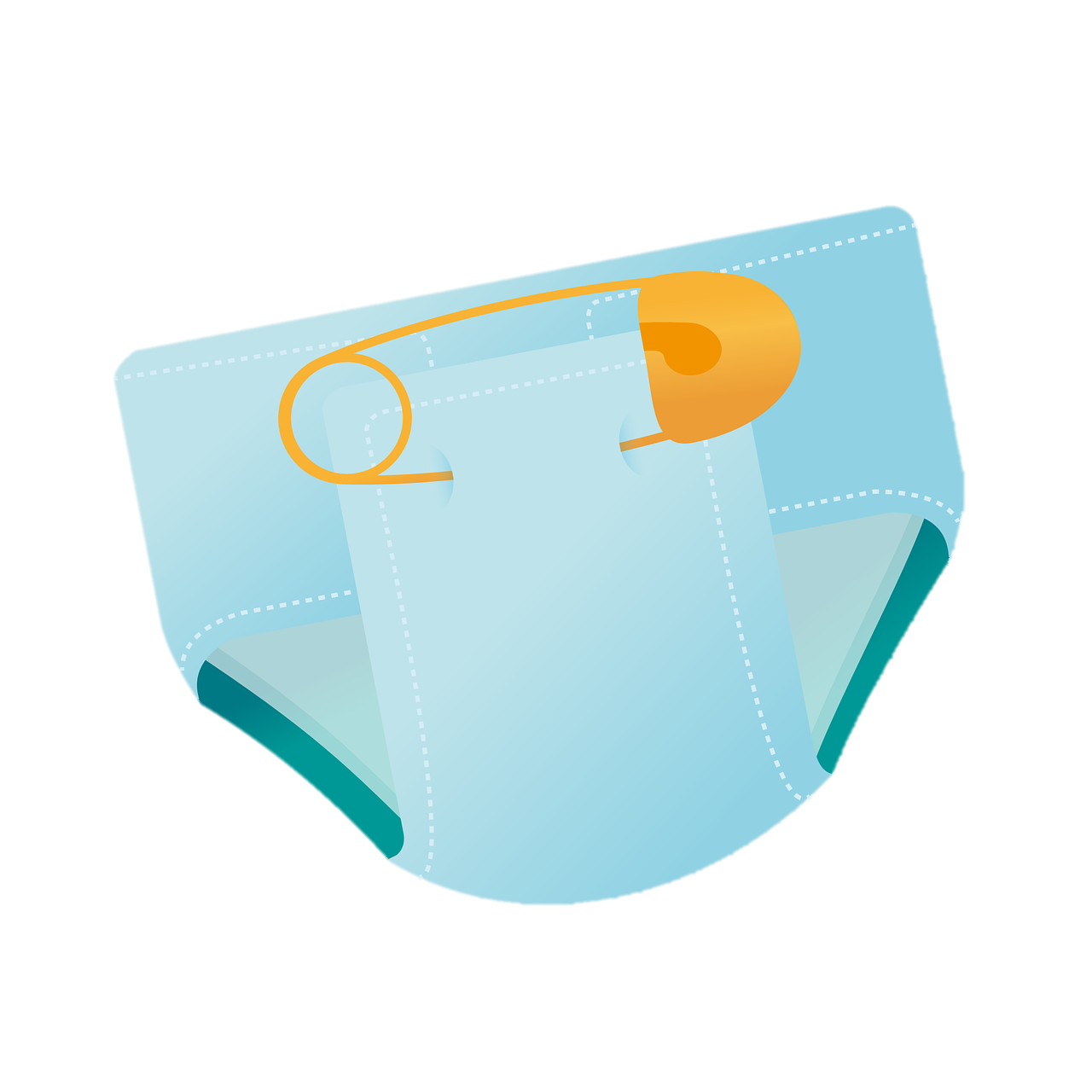 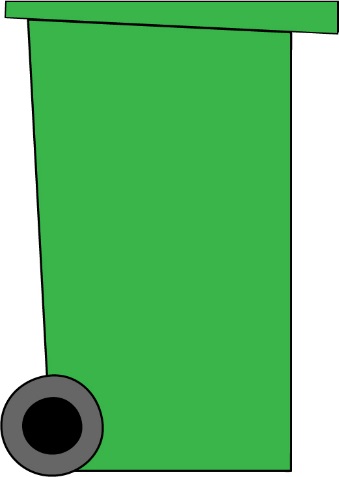 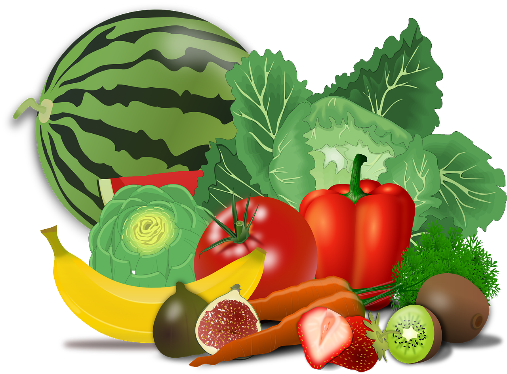 Nappies
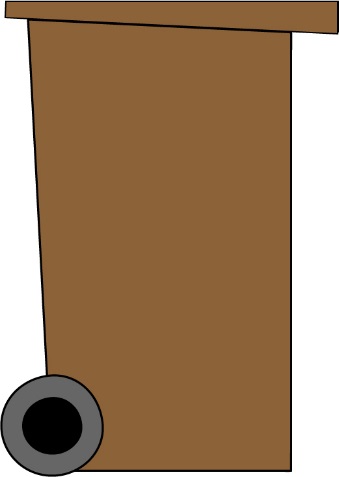 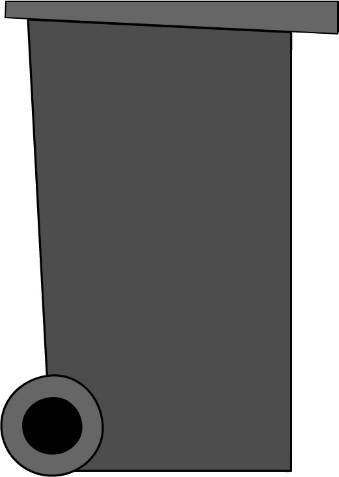 Food waste
17
Why should we recycle?
Recycling saves our oceans and beaches!
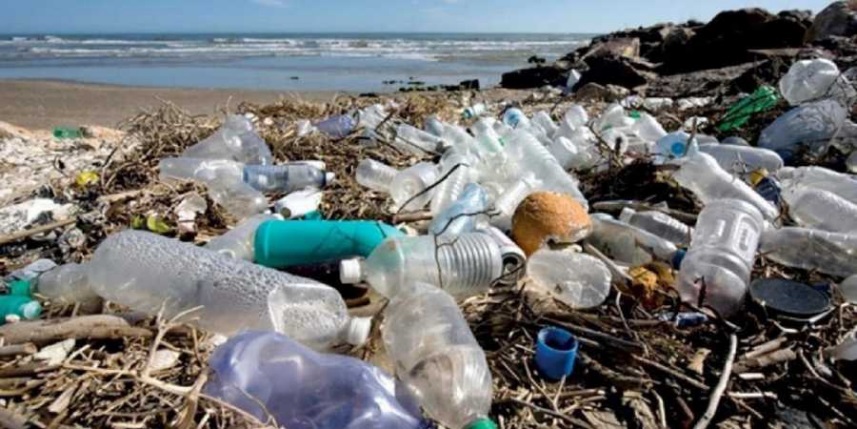 80% of plastic found in the oceans comes from the land
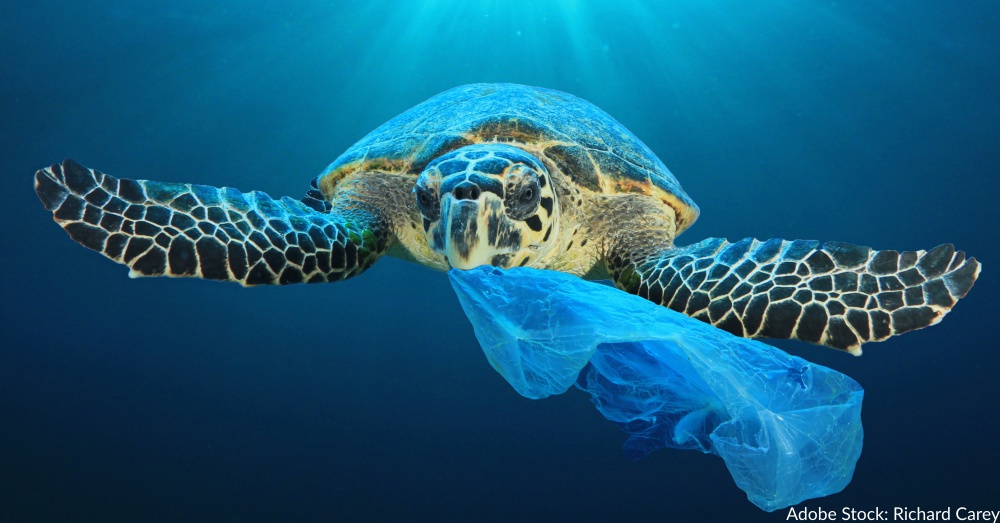 Many animals in the ocean think that plastic is food and will eat it. This will make them very poorly
18
Why should we recycle?
Recycling means we can turn our waste into new things!
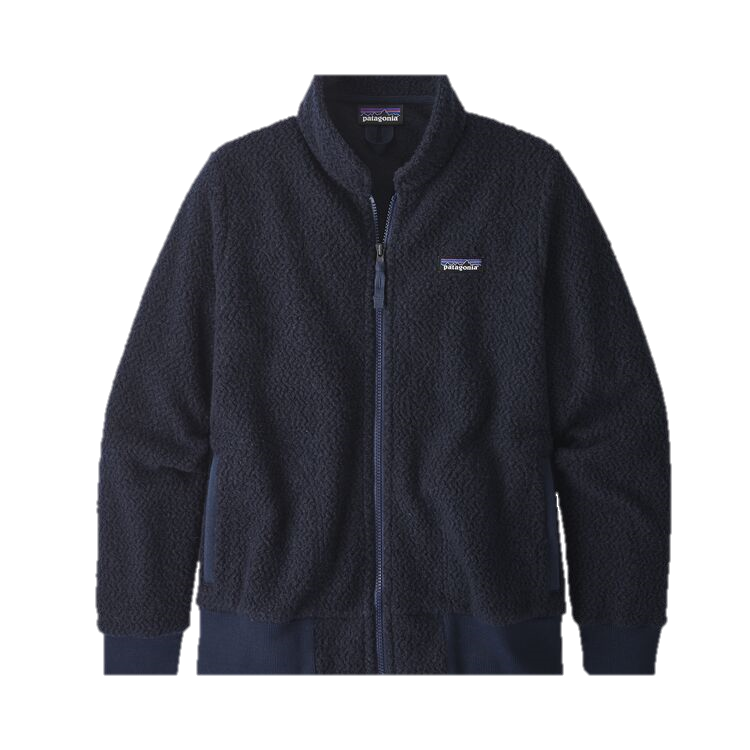 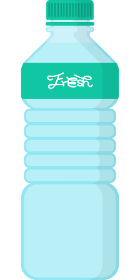 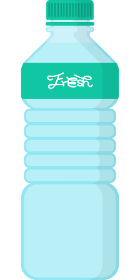 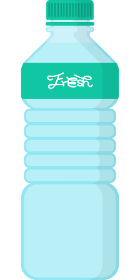 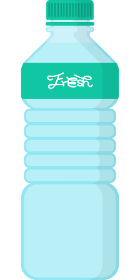 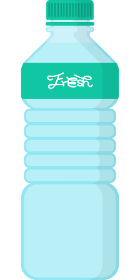 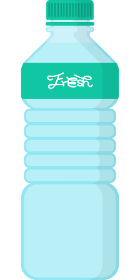 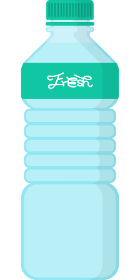 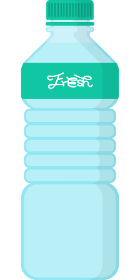 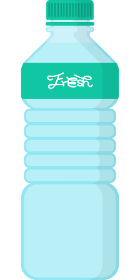 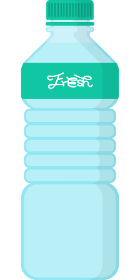 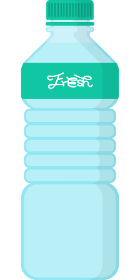 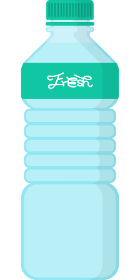 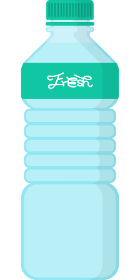 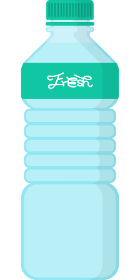 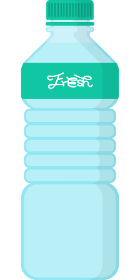 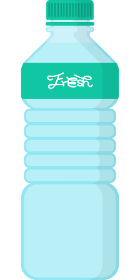 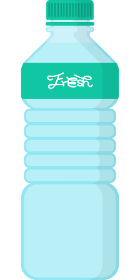 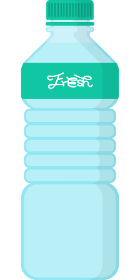 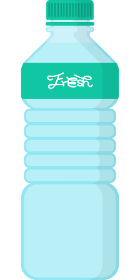 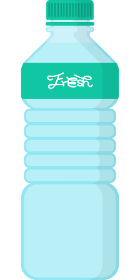 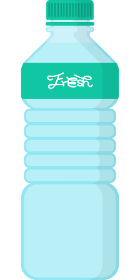 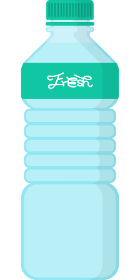 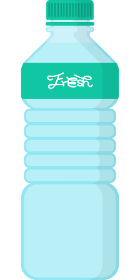 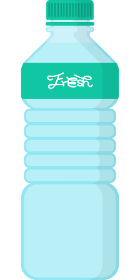 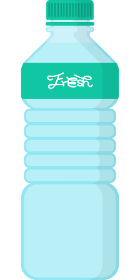 19
Why should we recycle
Recycling saves our resources
Resources are the materials we need to make and power our ‘stuff’
The more 'stuff' we make, the more resources we will use
Some resources take a long time to replace so it's important we use them for as long as possible and recycle them when we are done with them.
Resources
‘Stuff’ we make
20
Why should we recycle?
Recycling saves energy!
By recycling just one glass bottle, enough energy is saved to power a light bulb for four hours.
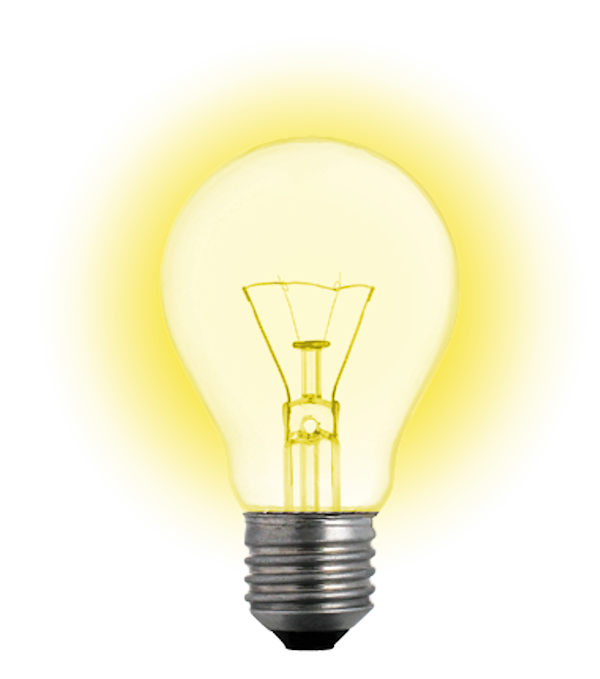 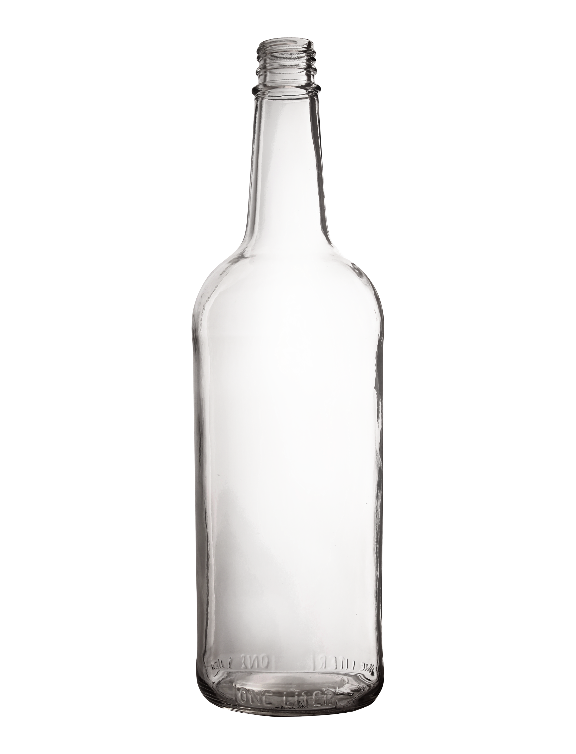 21
Why should we recycle?
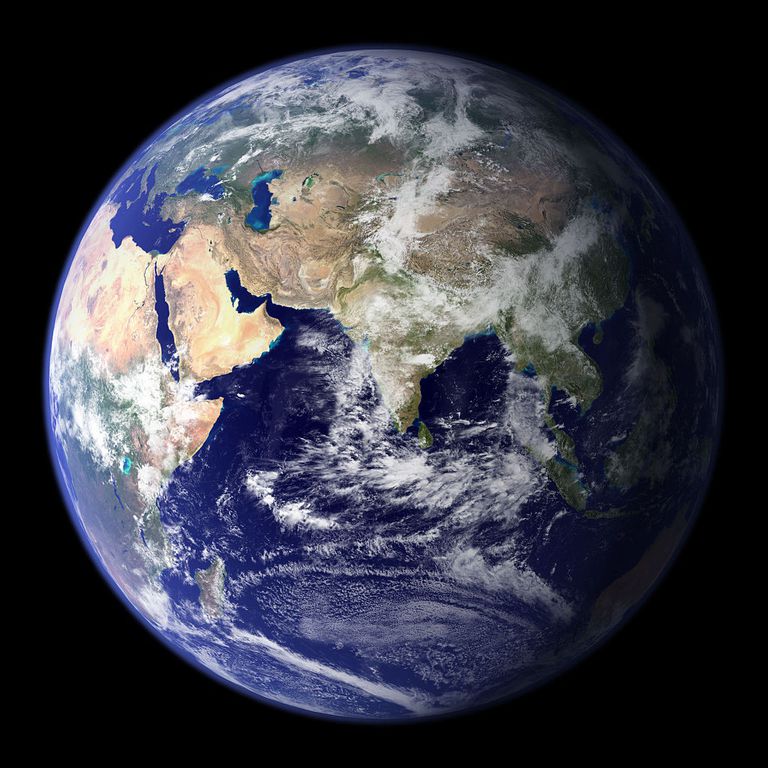 Recycling saves our planet
We only have one planet Earth, so it is really important that we look after it!
22
How can you help?
Remember the 3 R’s!
Make less waste in the first place
Use things again instead of throwing them away
Recycle the correct things as much as possible so that they can be made into new things
23
The 3Rs at home and school
Use a reusable water bottle rather than a disposable one 
Donate any of your unwanted toys or clothes to charity or give them to friends and family
Use reusable batteries in your toys 
Remind whoever does the shopping at home to make a list first and to take their reusable bags!
Put things in the correct bin!- ask a grown up if you're not sure
24
Aims and objectives
To understand the importance of the 3Rs
Success Criteria
I can identify what the 3Rs are
I can give examples of each of the ‘Rs’
I can explain why they are important
25